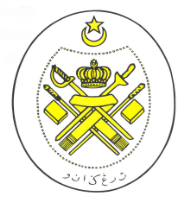 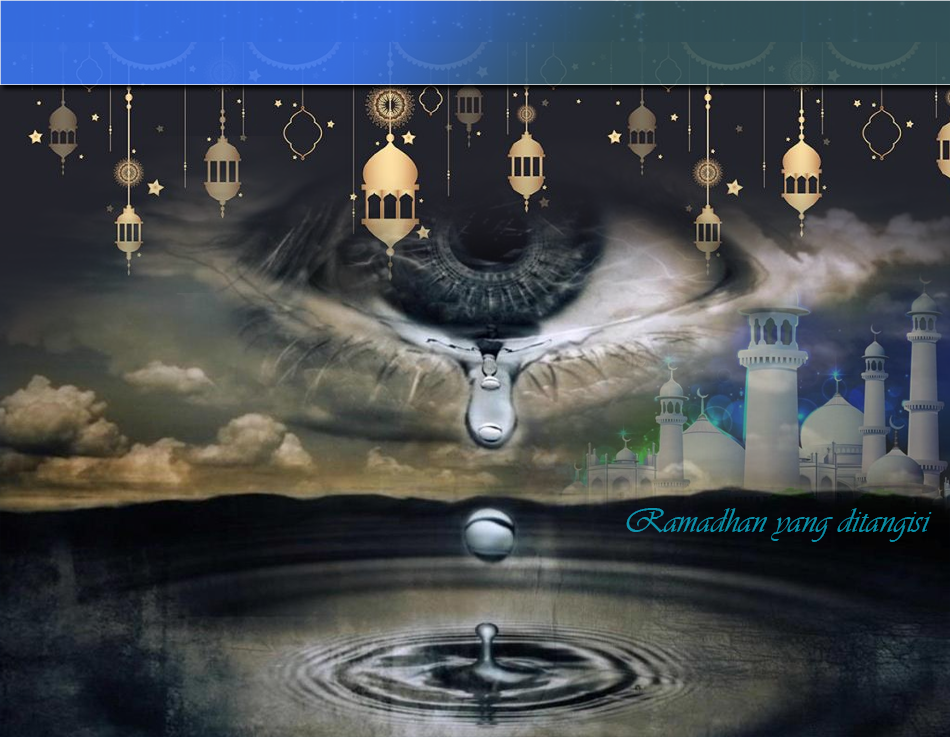 Jabatan hal ehwal agama terengganu
KHUTBAH MULTIMEDIA
Siri: 15/2021
BULAN YANG DINANTIKAN
26 Syaaban 1442H bersamaan  9 April 2021M
http://e-khutbah.terengganu.gov.my
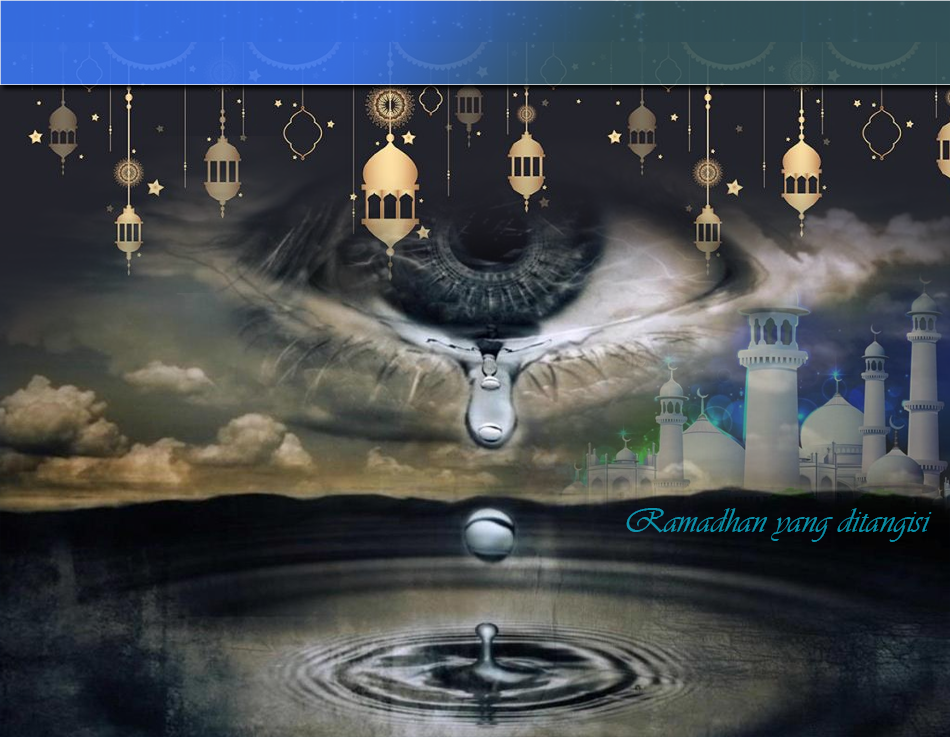 Pujian Kepada Allah S.W.T.
اَلْحَمْدُ لِلَّهِ
Segala puji-pujian hanya bagi 
Allah S.W.T.
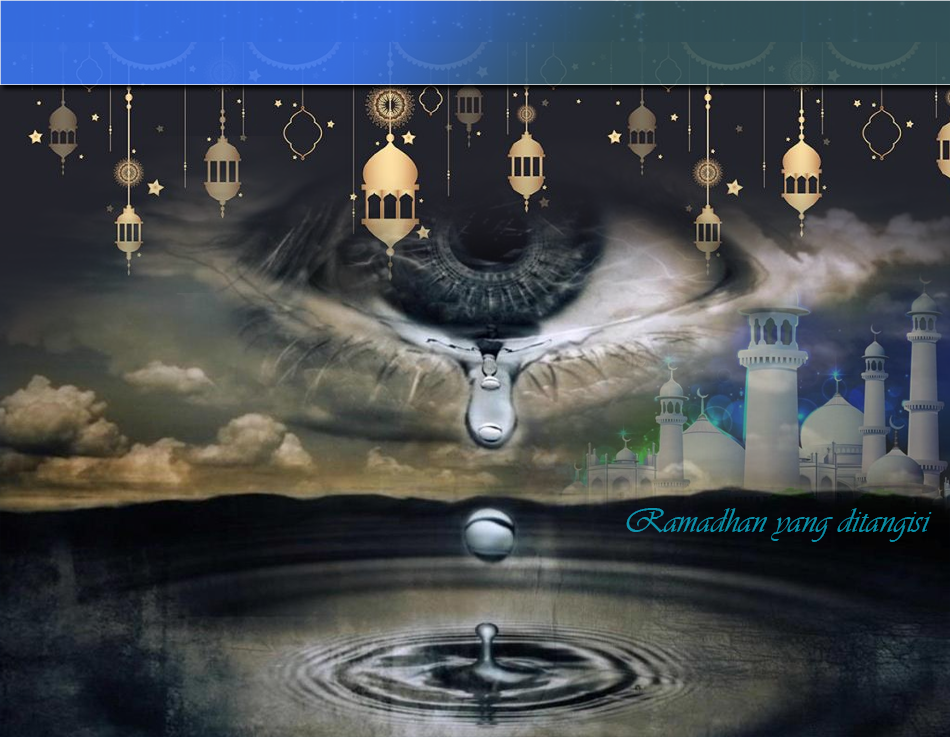 Pujian Kepada Allah S.W.T.
يَا أَيُّهَا الَّذِينَ آمَنُوا كُتِبَ عَلَيْكُمُ الصِّيَامُ كَمَا كُتِبَ عَلَى الَّذِينَ مِنْ قَبْلِكُمْ لَعَلَّكُمْ تَتَّقُونَ
“Wahai orang-orang yang beriman! kamu diwajibkan berpuasa sebagaimana diwajibkan atas orang-orang yang dahulu daripada kamu, supaya kamu bertaqwa.”
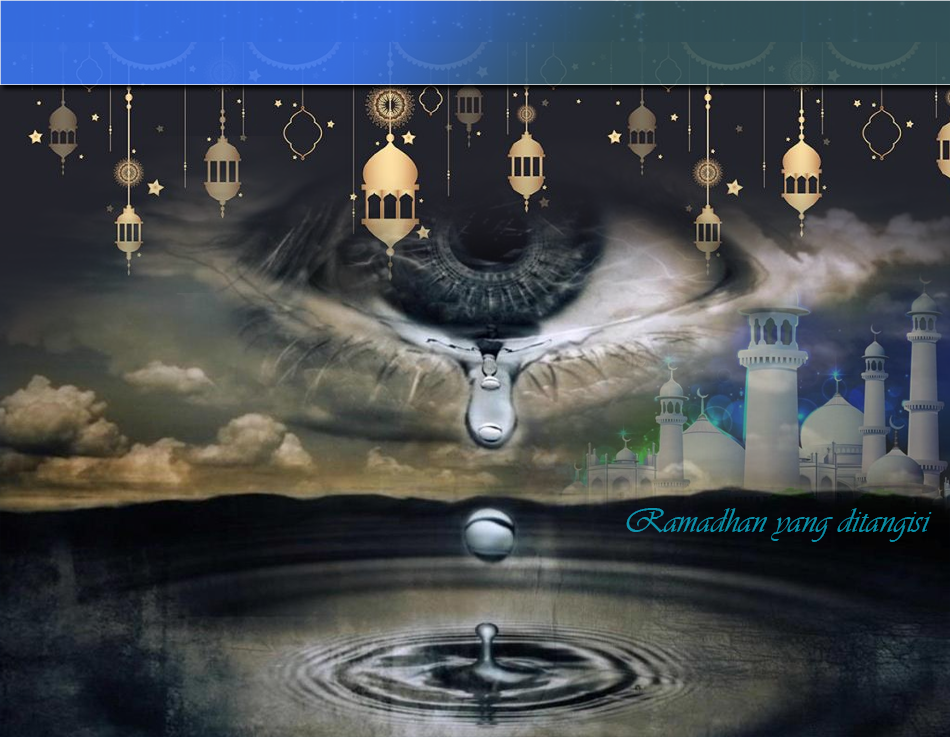 Syahadah
أَشْهَدُ أَنْ لَا إِلَهَ إِلَّا اللهُ وَحْدَهُ لَا شَرِيْكَ لَهُ، وَأَشْهَدُ أَنَّ مُحَمَّدًا عَبْدُهُ وَرَسُوْلُهُ، الْمَبْعُوْثُ رَحْمَةً لِّلْعَالَمِيْنَ
Aku bersaksi  bahawa sesungguhnya tiada tuhan melainkan Allah yang Maha Esa, tiada sekutu bagi-Nya. Dan juga aku  bersaksi bahawa (nabi) Muhammad S.A.W hambaNya dan rasulNya yang diutus sebagai rahmat untuk sekalian alam.
Selawat Ke Atas 
Nabi Muhammad S.A.W
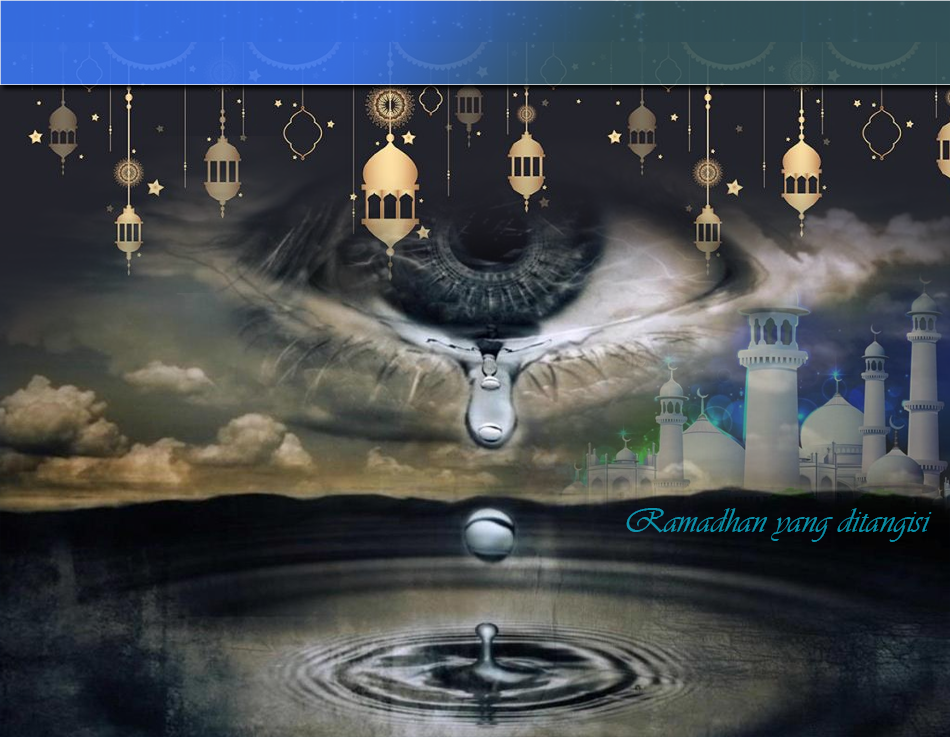 اَللَّهُمَّ صَلِّ وَسَلِّمْ عَلَى سَيِّدِنَا مُحَمَّدٍ، وَعَلَى آَلِهِ وَصَحْبِهِ، وَمَنْ تَبِعَهُمْ بِإِحْسَانٍ إِلَى يَوْمِ الدِّيْنِ.
Ya Allah, cucurilah rahmat dan sejahtera ke atas Nabi Muhammad SAW dan ke atas keluarganya, para sahabatnya dan para pengikut baginda sehingga hari pembalasan.
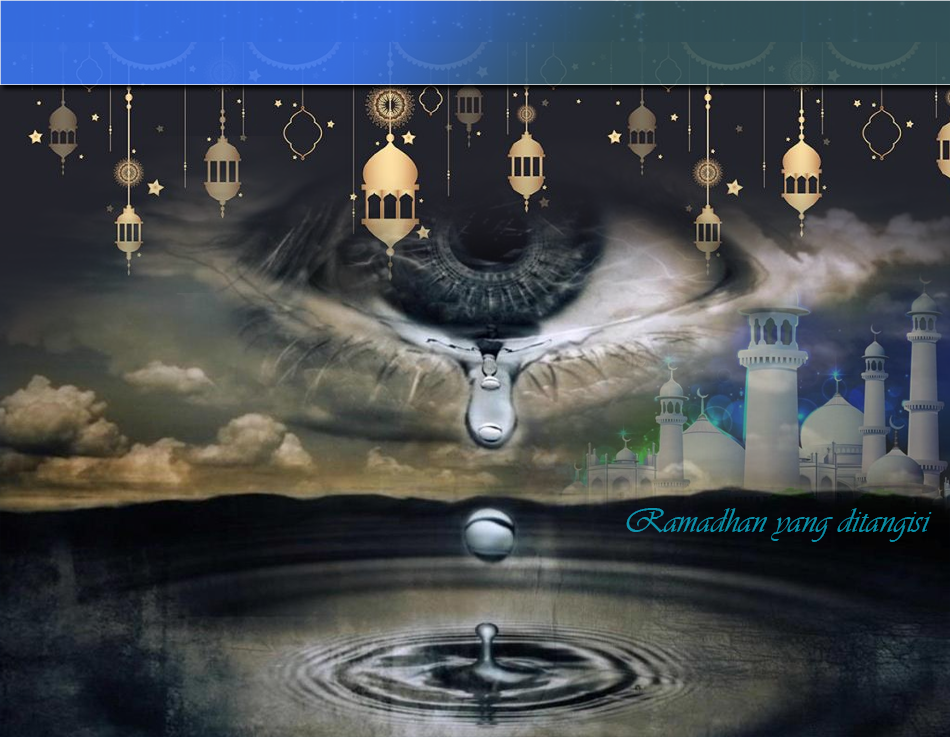 Pesanan Taqwa
أُوْصِيْكُمْ وَإِيَّايَ بِتَقْوَى اللهَ، فَقَدْ فَازَ الْمُتَّقُوْنَ.
Bertakwalah kepada Allah SWT dengan bersungguh-sungguh, maka berjayalah mereka yang bertakwa
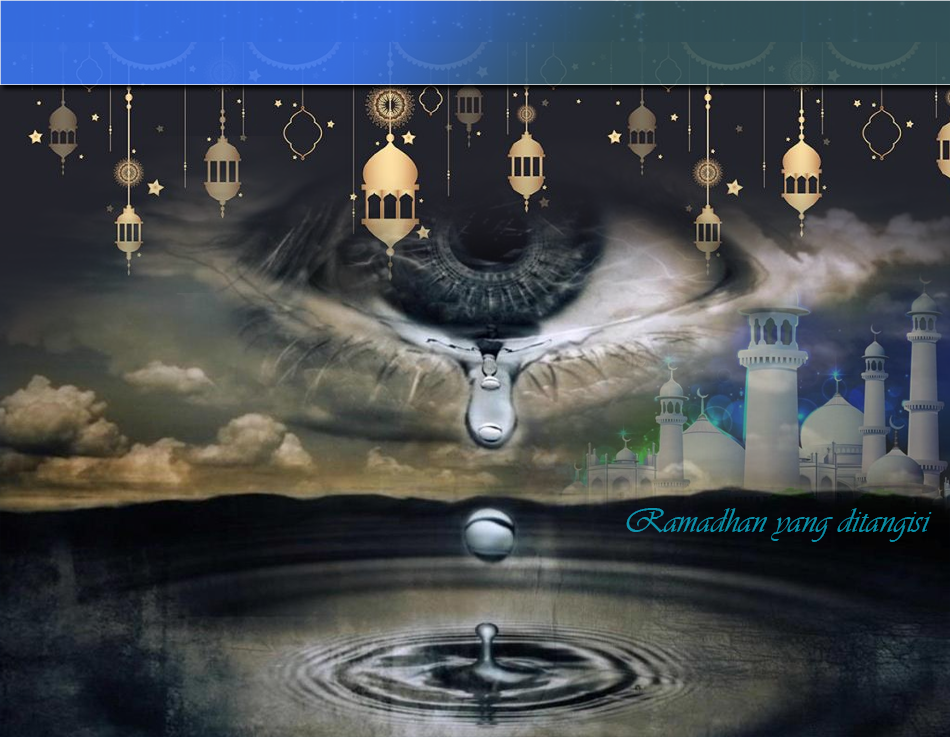 KHUTBAH HARI INI
26 Syaaban 1442H bersamaan  9 April 2021M
http://e-khutbah.terengganu.gov.my
BULAN YANG DINANTIKAN
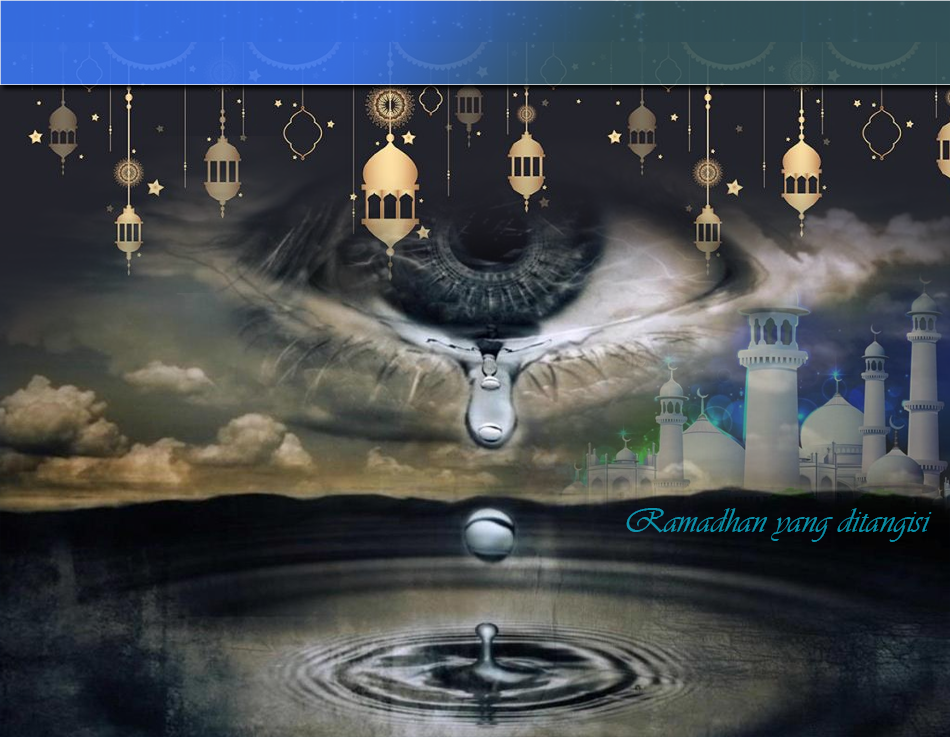 Kehidupan salafus soleh terdahulu
Persediaan dibuat 6 bulan sebelum Ramadhan
Persediaan lebih ketara 2 bulan sebelum ramadhan
Memperbanyakkan doa
Perbanyakkan amalan2 sunat
Membaca al-Quran
Perbanyakkan zikrullah
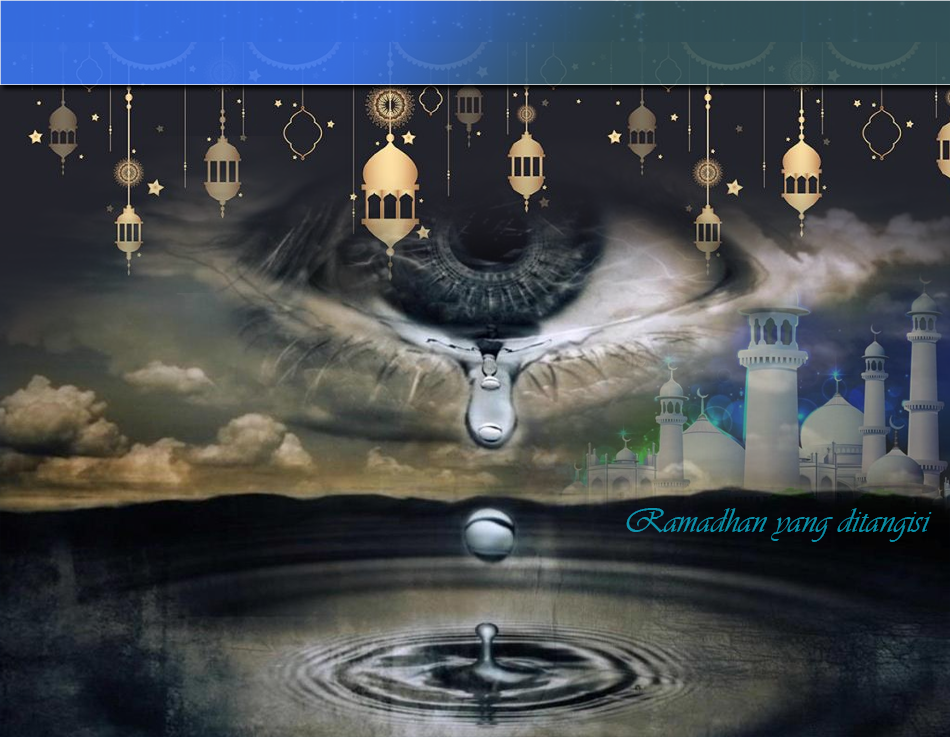 Ramadhan adalah bulan yang agung
Diwajibkan ke atas umat islam supaya berpuasa
Firman Allah Surah al-Baqarah ayat 183
“Wahai orang-orang yang beriman! kamu diwajibkan berpuasa sebagaimana diwajibkan atas orang-orang yang dahulu daripada kamu, supaya kamu bertaqwa.”
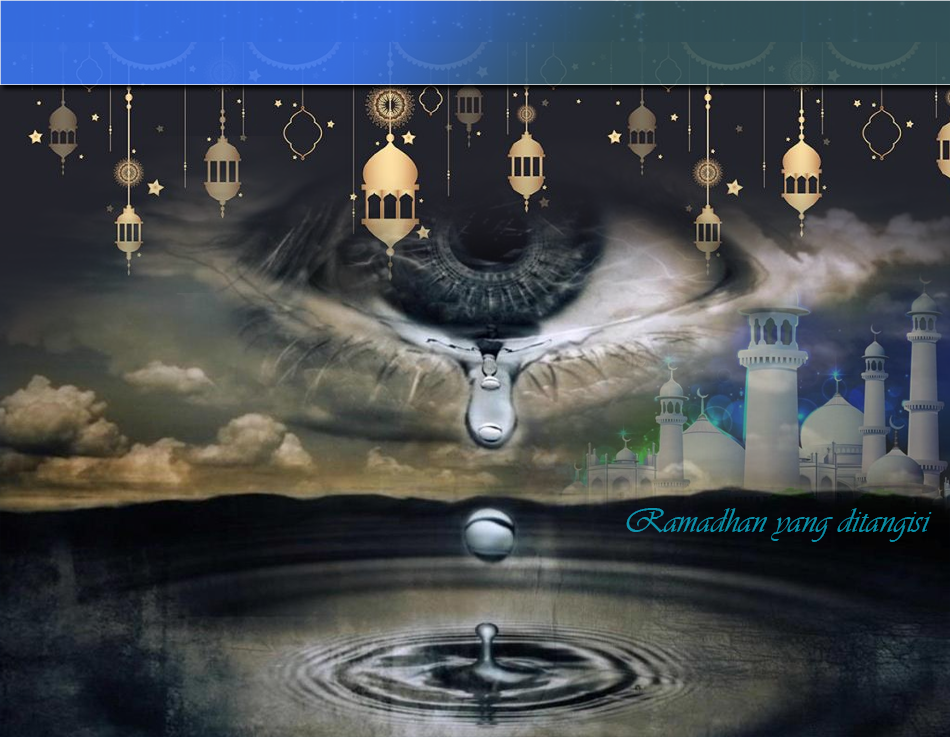 Ganjaran yang dilipat gandakan
Dari Abu Hurairah RA, bahawa Rasulullah SAW  bersabda:
كُلُّ عَمَلِ ابْنِ آدَمَ يُضَاعَفُ الْحَسَنَةُ بِعَشْرِ أَمْثَالِهَا إِلَى سَبْعمِائَة ضِعْفٍ  قَالَ اللَّهُ عَزَّ وَجَلَّ إِلا الصَّوْمَ فَإِنَّهُ لِي وَأَنَا أَجْزِي بِهِ يَدَعُ شَهْوَتَهُ  وَطَعَامَهُ مِنْ أَجْلِي
“Setiap amalan anak Adam dilipat gandakan pahalanya. Satu kebaikan pahalanya menyamai sepuluh hingga tujuh ratus kali ganda. Allah Azza wa Jalla berfirman, kecuali puasa, kerana puasa itu adalah untuk-Ku, dan Akulah yang akan memberi pahalanya, kerana orang berpuasa telah meninggalkan syahwat dan makannya kerana-Ku.”
Persediaan menyambut Ramadhan
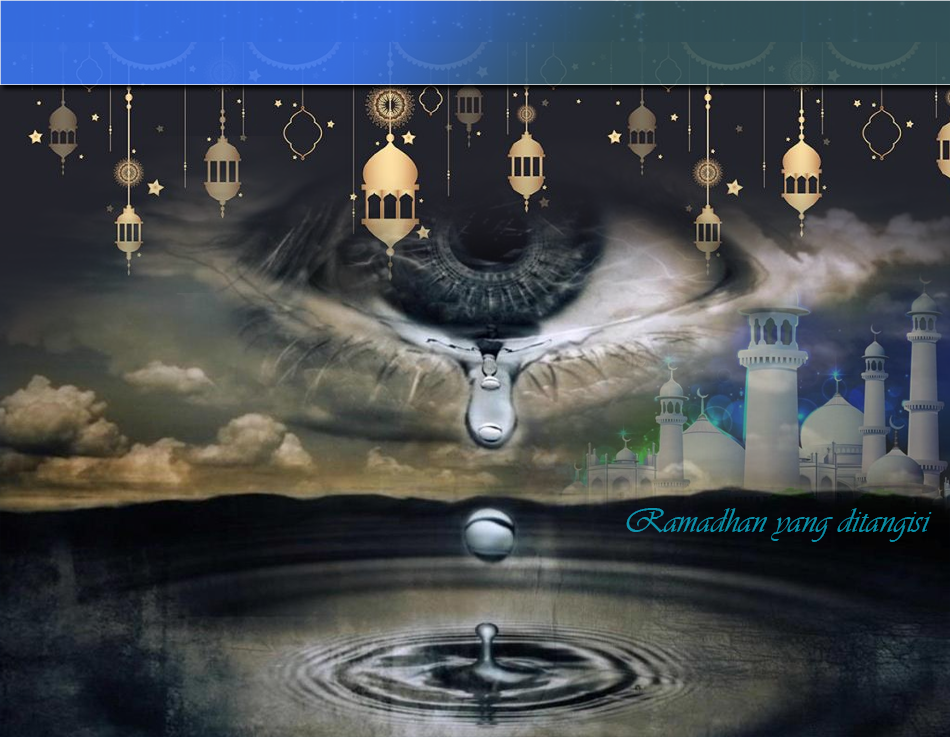 Mempersiapkan kekuatan rohani, jasmani dan emosi, serta ilmu pengetahuan
Persiapkan dengan amal soleh
Bersihkan hati bagi melaksanakan  ibadah dengan sempurna
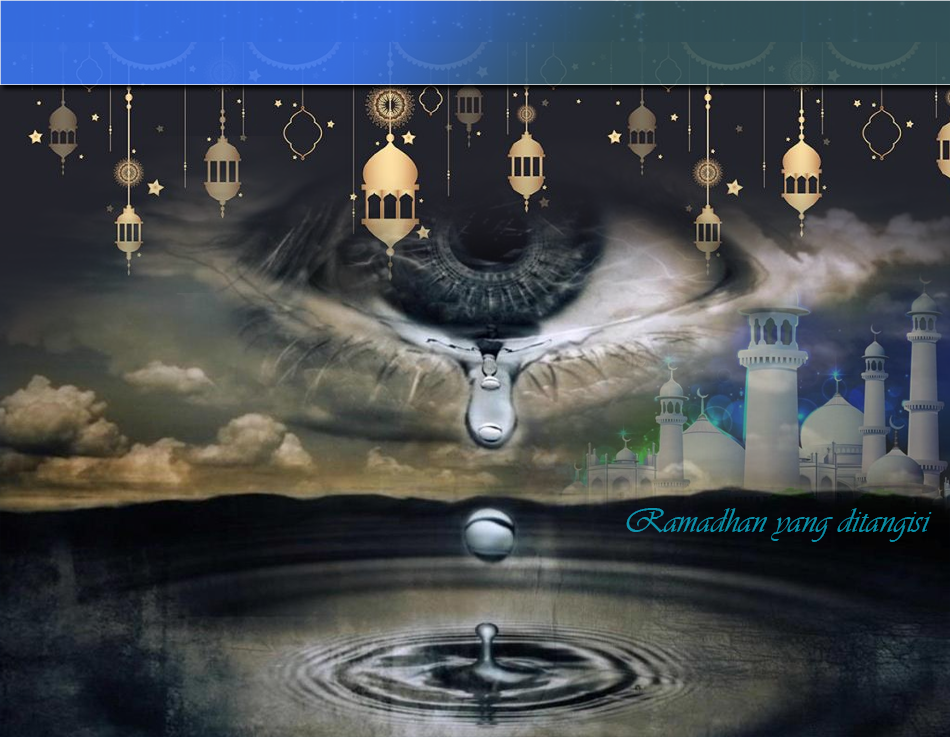 SABDA NABI MUHAMMAD SAW :
مَنْ قَام رَمَضَانَ إِيْمَانًا وَاحْتِسَابًا غُفِرَ لَهُ مَا تَقَدَّمَ مِنْ ذَنْبِهِ
“Sesiapa yang menghidupkan Ramadhan dengan penuh keimanan dan hanya mengharapkan pahala dari Allah, maka akan diampuni dosanya yang telah lalu.”
Seputar persoalan di Bulan Ramadhan
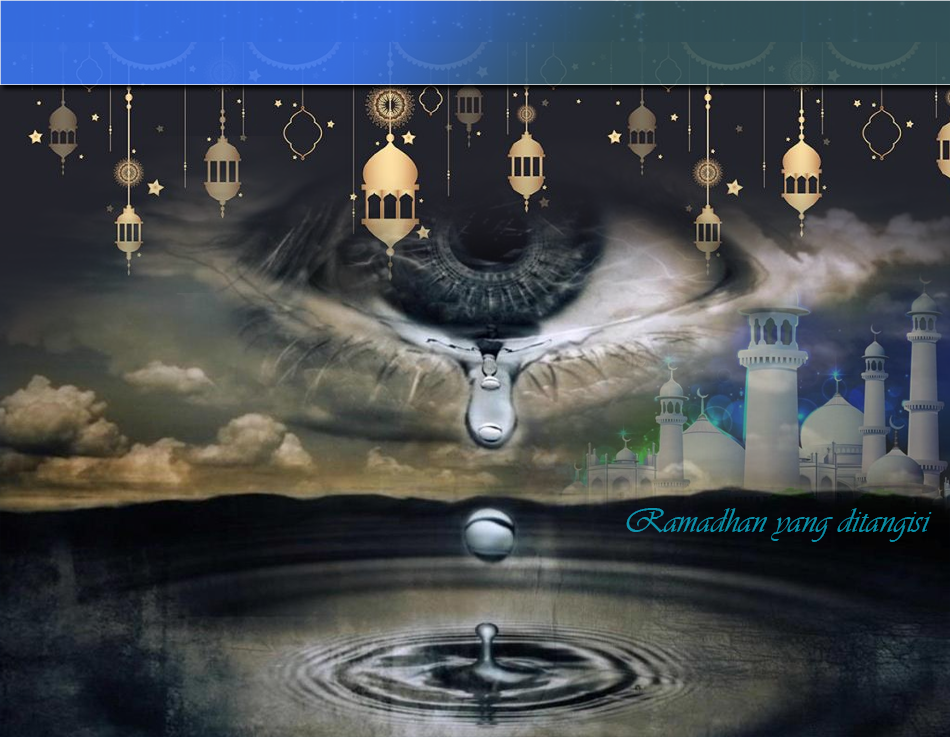 Bolehkah seseorang itu berniat puasa Ramadhan sekali sahaja untuk sebulan penuh?
Boleh, bertaklid kepada Mazhab Maliki dengan syarat diniatkan hanya pada malam pertama Ramadhan sahaja untuk menampung sekiranya terlupa niat pada malam-malam lain.
Walau bagaimanapun niat puasa masih wajib dilakukan pada setiap malam Ramadhan.
Seputar persoalan di Bulan Ramadhan
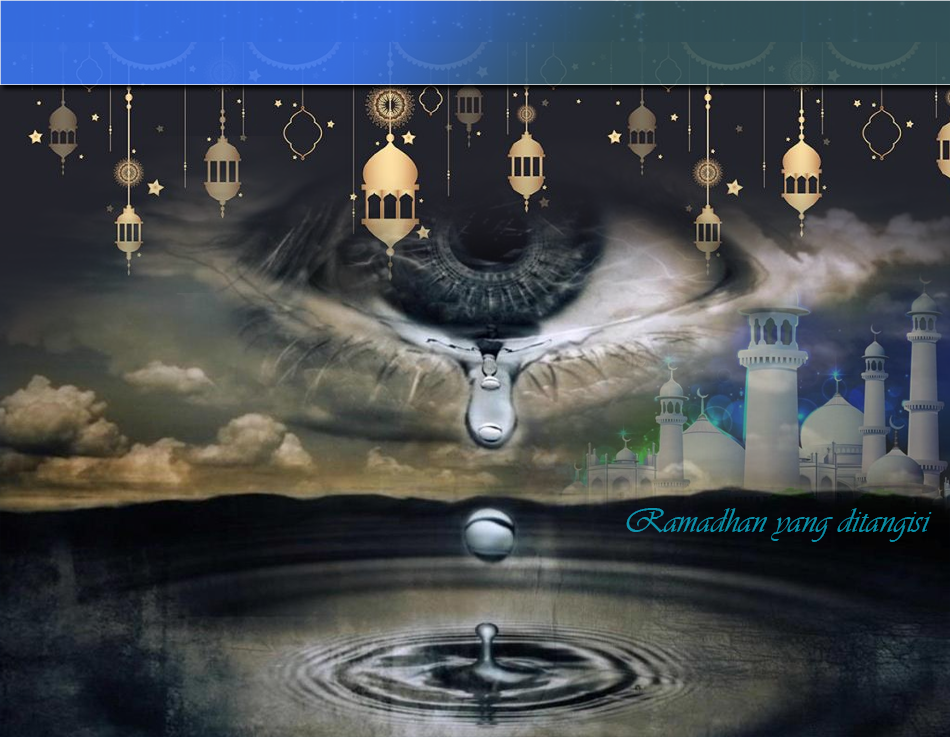 Apakah hukum puasa seseorang yang tidak mahu bersahur dengan alasan ia mampu berpuasa tanpa sahur?.
Sah tetapi tidak mendapat fadhilat dan barakah bersahur
Seputar persoalan di Bulan Ramadhan
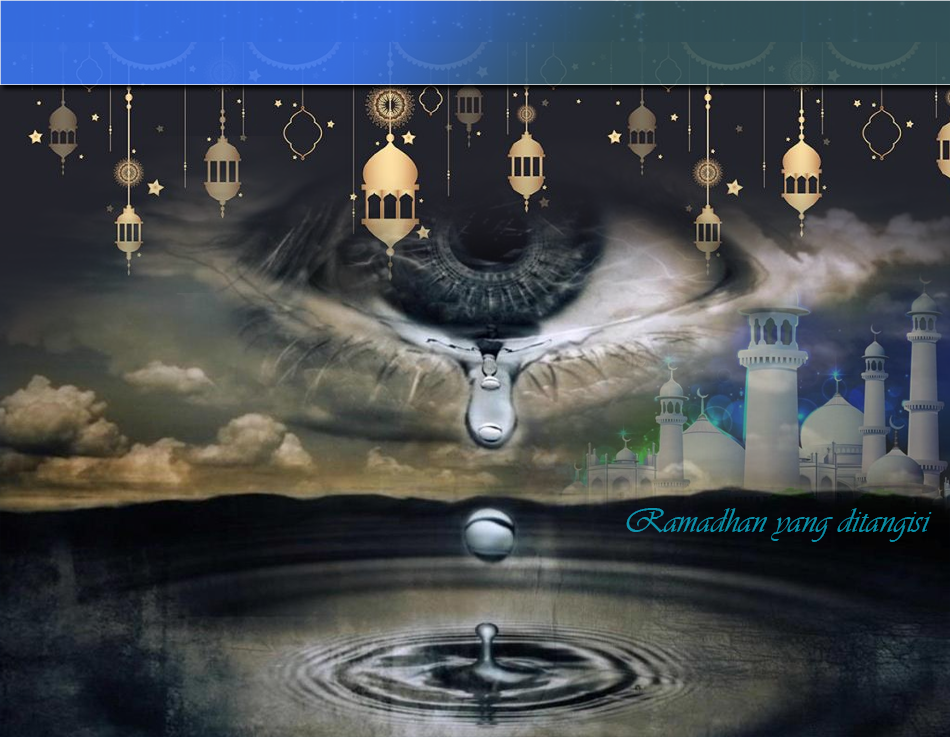 Batalkah puasa seseorang yang menjalani rawatan Hemodialisis (cuci darah)?
Batal, tetapi wajib qada’ puasanya jika mampu. Sekiranya ia tidak mampu qada’ maka hendaklah ia membayar fidyah
Seputar persoalan di Bulan Ramadhan
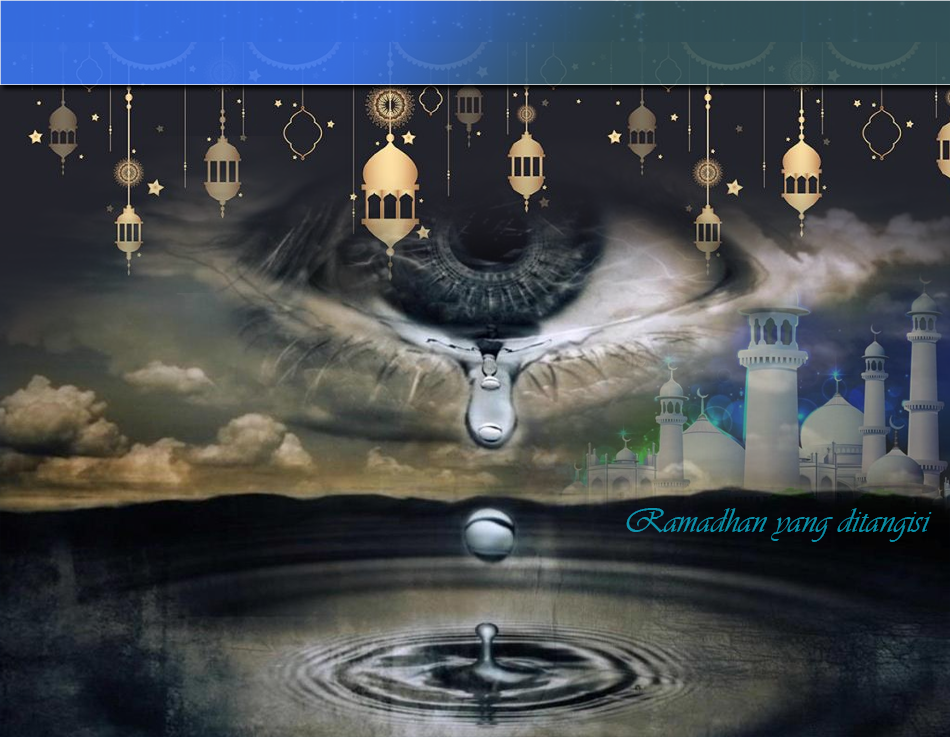 Bolehkah orang yang berpuasa	menyediakan	atau menjual makanan kepada orang yang tidak berpuasa tanpa uzur?.
Tidak boleh dan berdosa, kerana perbuatan itu dikira sebagai bersubahat membantu orang yang melanggar perintah Allah.
Seputar persoalan di Bulan Ramadhan
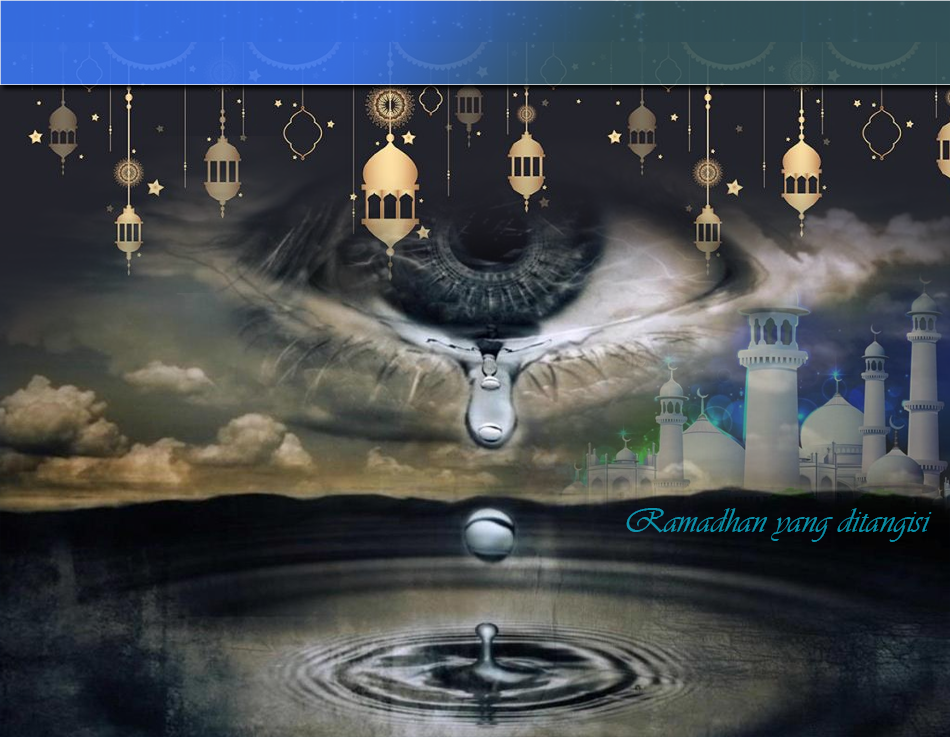 Bolehkah meneruskan makan sahur jika tiba-tiba terdengar azan subuh ?.
Tidak boleh dan mesti berhenti makan sahur, kerana telah mula waktu berpuasa.
Seputar persoalan di Bulan Ramadhan
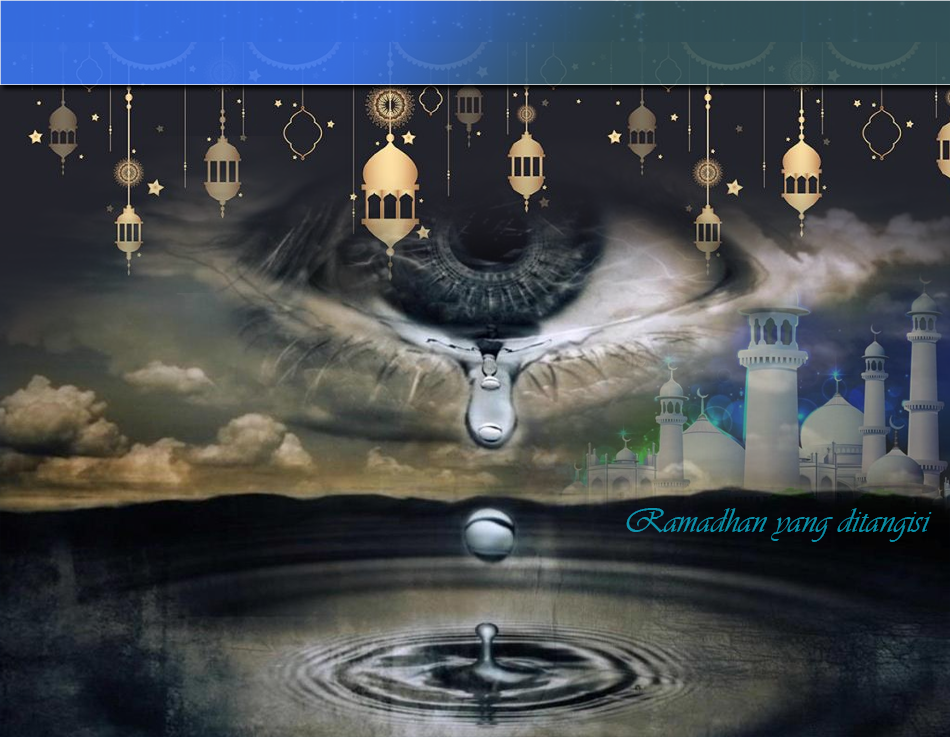 Berapakah bilangan rakaat Solat Sunat Tarawih menurut Mazhab Syafie ?.
Dua puluh (20) rakaat
Seputar persoalan di Bulan Ramadhan
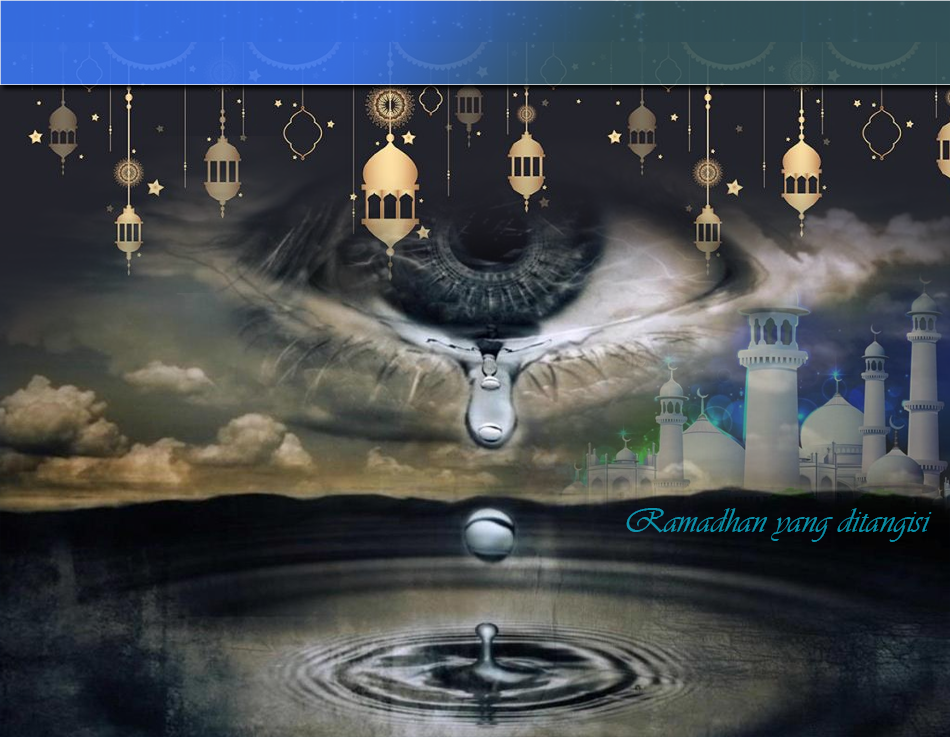 Adakah batal puasa orang yang menyucuk insulin pada bawah kulit perutnya?
tidak batal
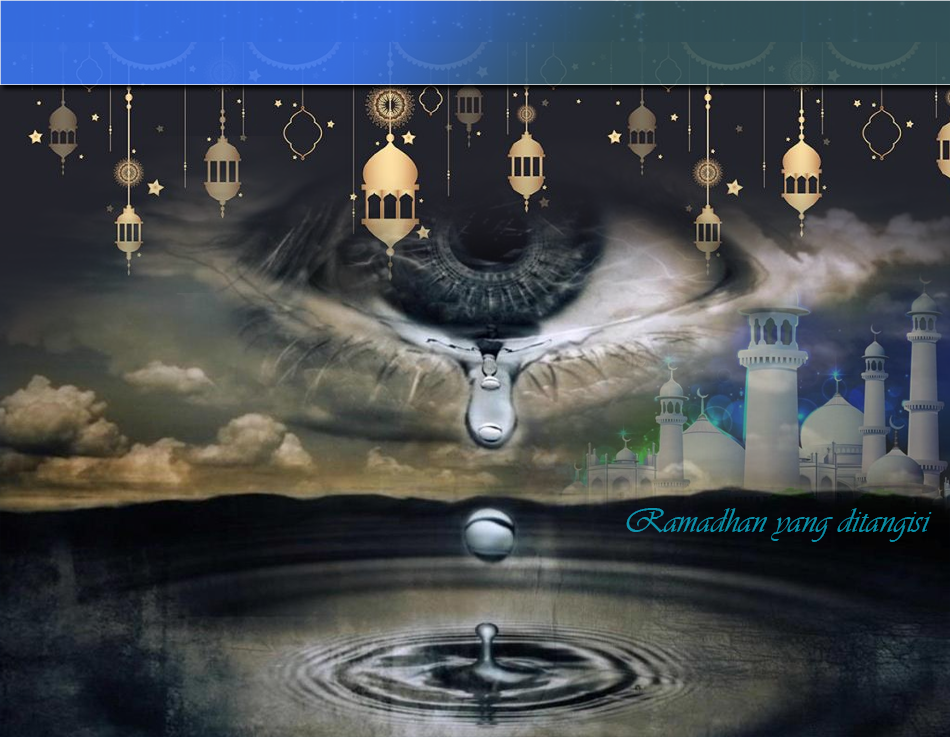 Kesimpulan Khutbah
Meyakini bahawa ibadah puasa merupakan kewajipan dan perintah daripada Allah SWT.
PERTAMA
persiapkan diri dengan memperbanyakkan amal soleh sebagai persediaan mengharungi bulan Ramadhan
KEDUA
bulan Ramadhan sebagai bulan ibadah berlumba-lumba melakukan kebaikan memohon keampunan
KETIGA
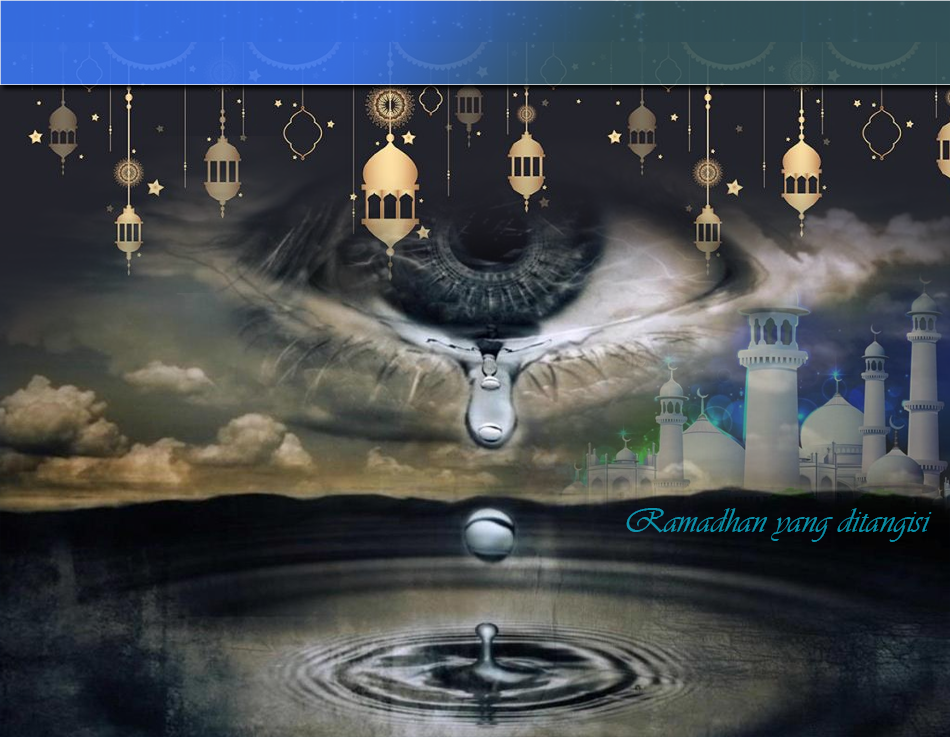 Firman Allah SWT dalam 
surah an Nur ayat 21
وَسَارِعُوا إِلَىٰ مَغْفِرَةٍ مِنْ رَبِّكُمْ وَجَنَّةٍ عَرْضُهَا السَّمَاوَاتُ وَالْأَرْضُ أُعِدَّتْ لِلْمُتَّقِينَ
“Dan segeralah kamu kepada (mengerjakan amal-amal yang baik untuk mendapat) keampunan dari Tuhan kamu, dan (mendapat) syurga yang bidangnya seluas segala langit dan bumi, yang disediakan bagi orang-orang yang bertaqwa;
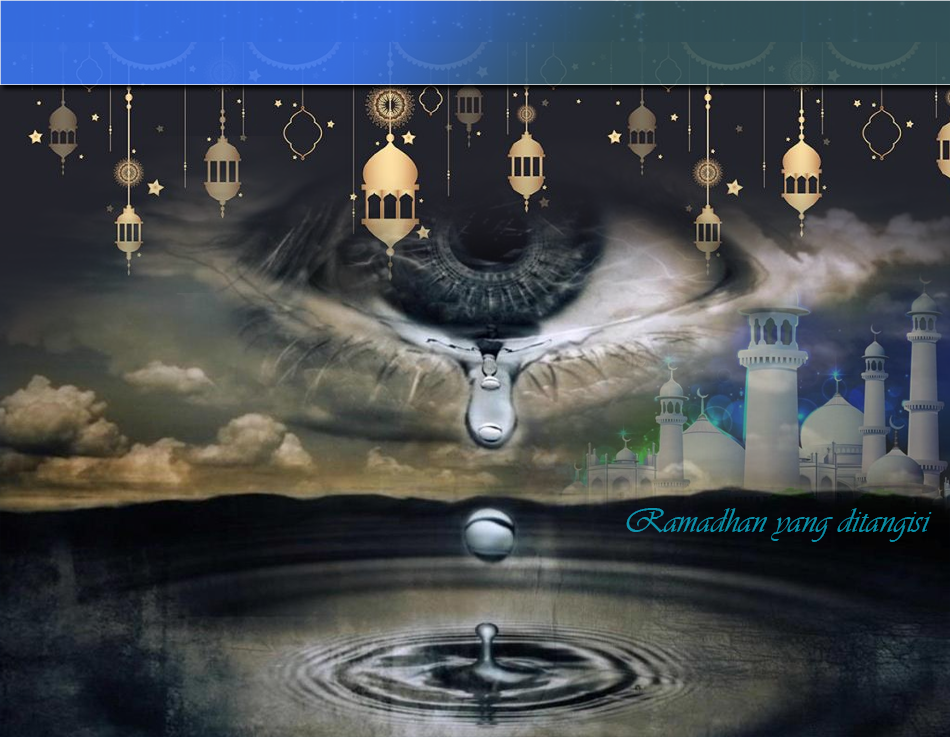 بَارَكَ اللهُ لِيْ وَلَكُمْ بِالْقُرْآنِ الْعَظِيْمِ، وَنَفَعَنِي وَإِيَّاكُمْ بِمَا فِيْهِ مِنَ الأيَاتِ وَالذِّكْرِ الْحَكِيْمِ، وَتَقَبَّلَ مِنِّي وَمِنْكُمْ تِلاوَتَهُ إِنَّهُ هُوَ السَّمِيعُ الْعَلِيْمُ. أَقُوْلُ قَوْلِيْ هَذَا وَأَسْتَغْفِرُ اللهَ الْعَظِيْمَ لِيْ وَلَكُمْ، وَلِسَائِرِ الْمُسْلِمِيْنَ وَالْمُسْلِمَاتِ، وَالْمُؤْمِنِيْنَ وَالْمُؤْمِنَاتِ الأَحْيَاءِ مِنْهُمْ وَالأَمْوَاتِ، فَاسْتَغْفِرُوْهُ، 
إِنَّهُ هُوَ الْغَفُوْرُ الرَّحِيْمُ.
Doa Antara Dua Khutbah
Aamiin Ya Rabbal Aalamin..
Tuhan Yang Memperkenankan Doa Orang-orang Yang Taat, Berilah Taufik Kepada Kami 
Di Dalam Mentaatimu, Ampunilah Kepada 
Mereka Yang 
Memohon Keampunan.
Aamiin
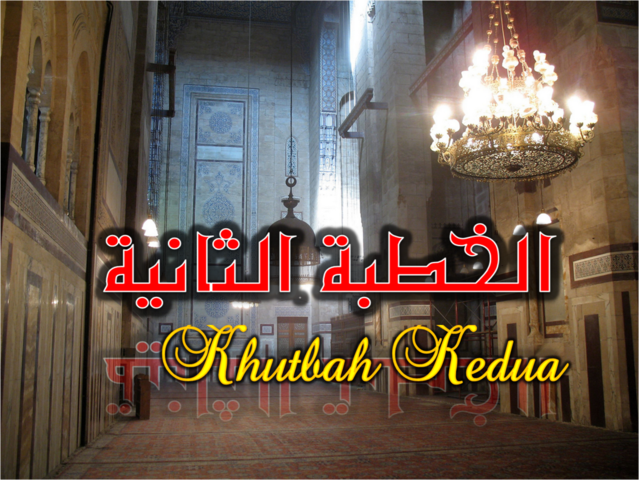 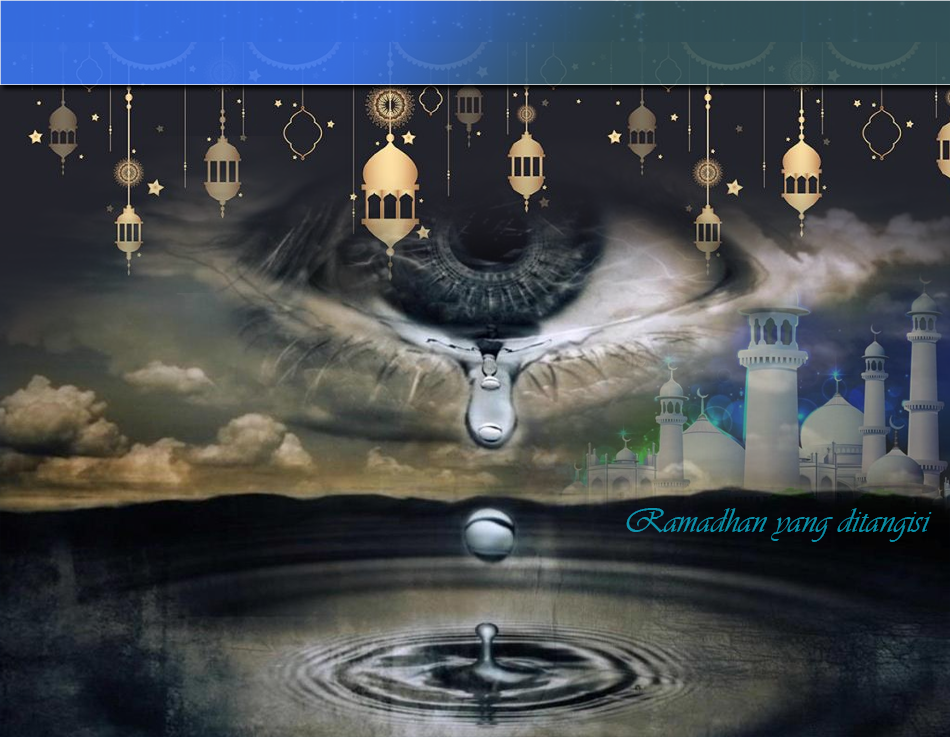 Pujian Kepada Allah S.W.T.
الْحَمْدُ لِلَّهِ
Segala puji-pujian hanya 
bagi Allah S.W.T.
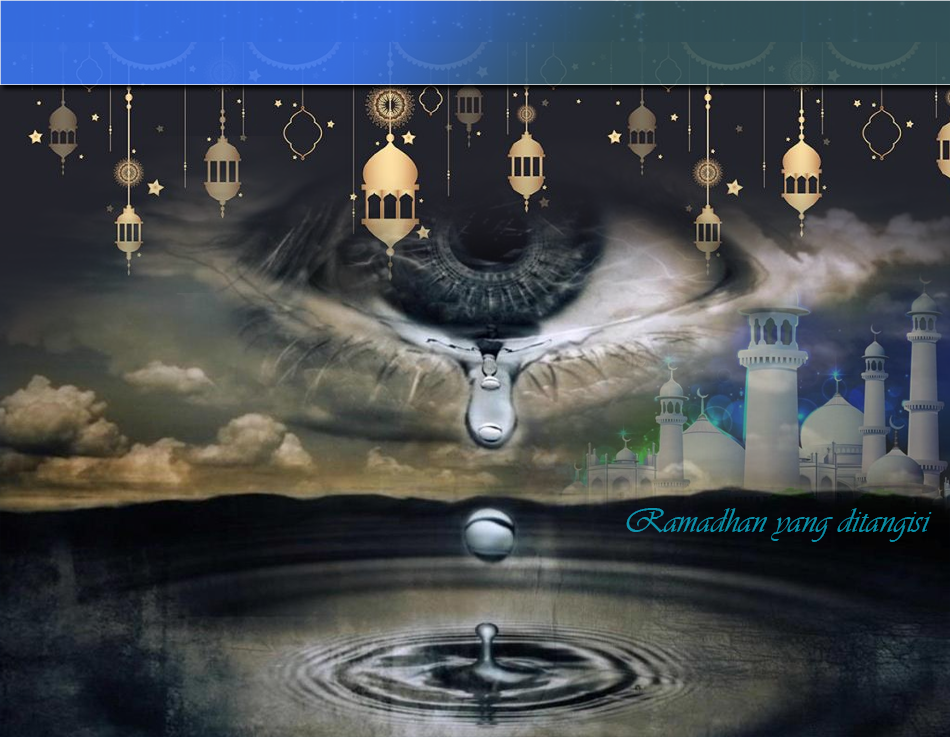 Syahadah
وَأَشْهَدُ أَن لآ إِلَهَ إِلاَّ اللهُ وَحْدَهُ لاَ شَرِيْكَ لَهُ، وَأَشْهَدُ أَنَّ مُحَمَّدًا عَبْدُهُ وَرَسُوْلُهُ.
Dan aku bersaksi  bahawa sesungguhnya tiada tuhan melainkan Allah yang Maha Esa, tiada sekutu bagiNya dan juga aku bersaksi bahawa nabi Muhammad S.A.W adalah hambaNya dan rasulNya.
Selawat Ke Atas 
Nabi Muhammad S.A.W
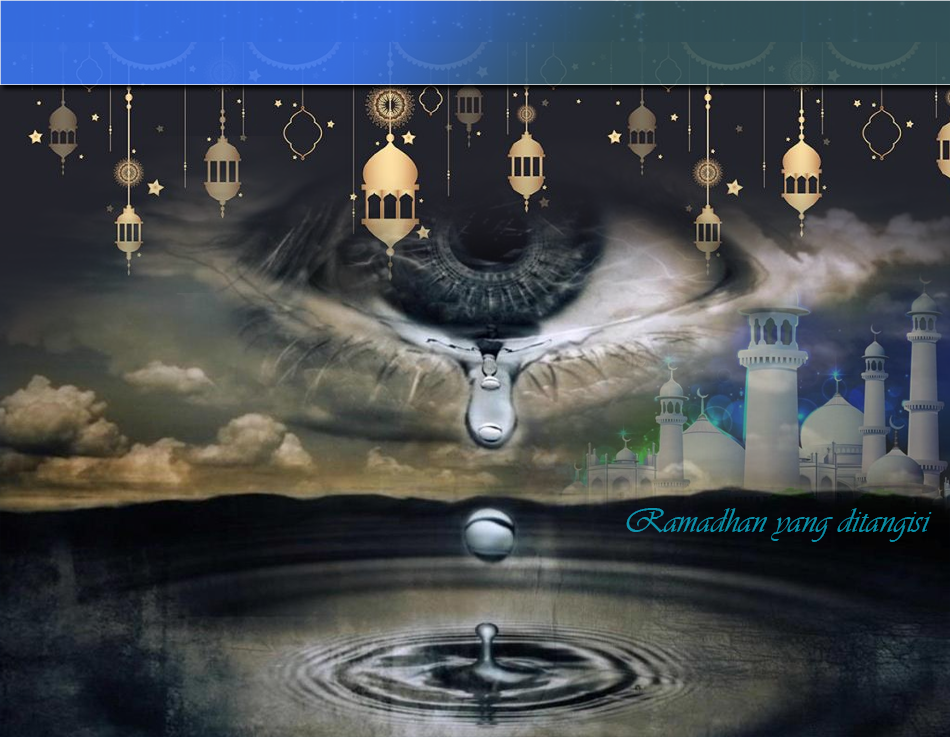 اَللَّهُمَّ صَلِّ وَسَلِّمْ عَلَى سَيِّدِنَا مُحَمَّدٍ 
وَعَلَى آلِهِ وَأَصْحَابِهِ وَأَتْبَاعِهِ إِلَى يَوْمِ الدِّيْنِ.
Ya Allah, Cucurilah rahmat dan sejahtera ke atas hambaMu dan rasulMu Nabi Muhammad S.A.W dan ke atas keluarganya dan para sahabatnya serta pengikut Baginda sehingga hari pembalasan.
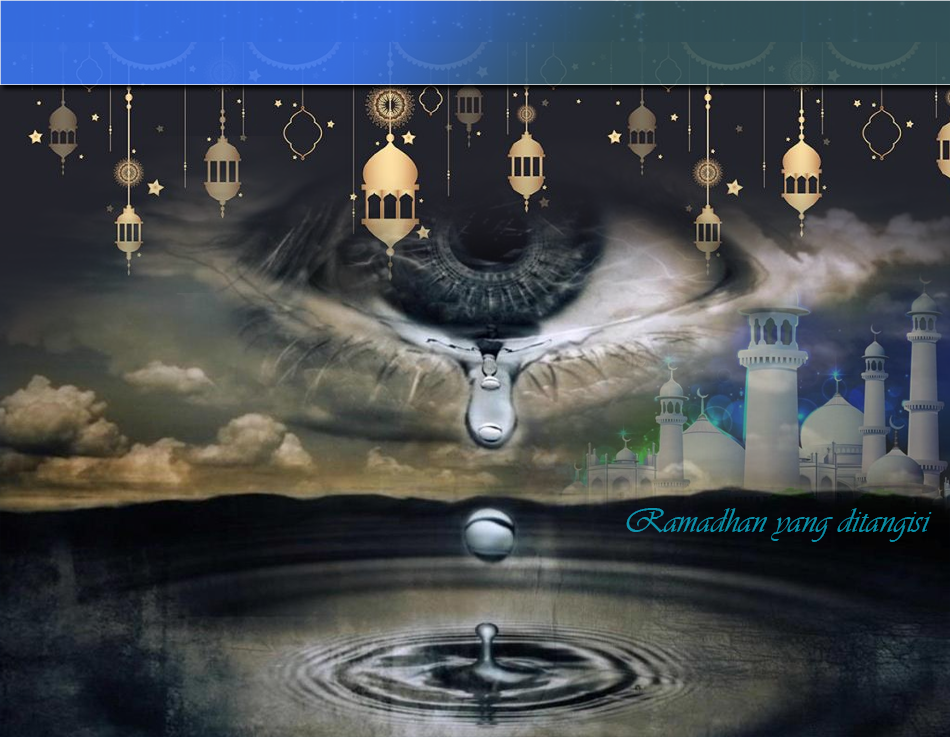 Pesanan Taqwa
اِتَّقُوا اللهَ، أُوْصِيْكُمْ وَنَفْسِيْ بِتَقْوَى اللهِ وَطَاعَتِهِ 
لَعَلَّكُمْ تُفْلِحُوْنَ.
Bertaqwalah kepada Allah Taala, saya berpesan kepada kamu dan diriku agar bertaqwa kepada Allah, moga-moga kamu mencapai kejayaan.
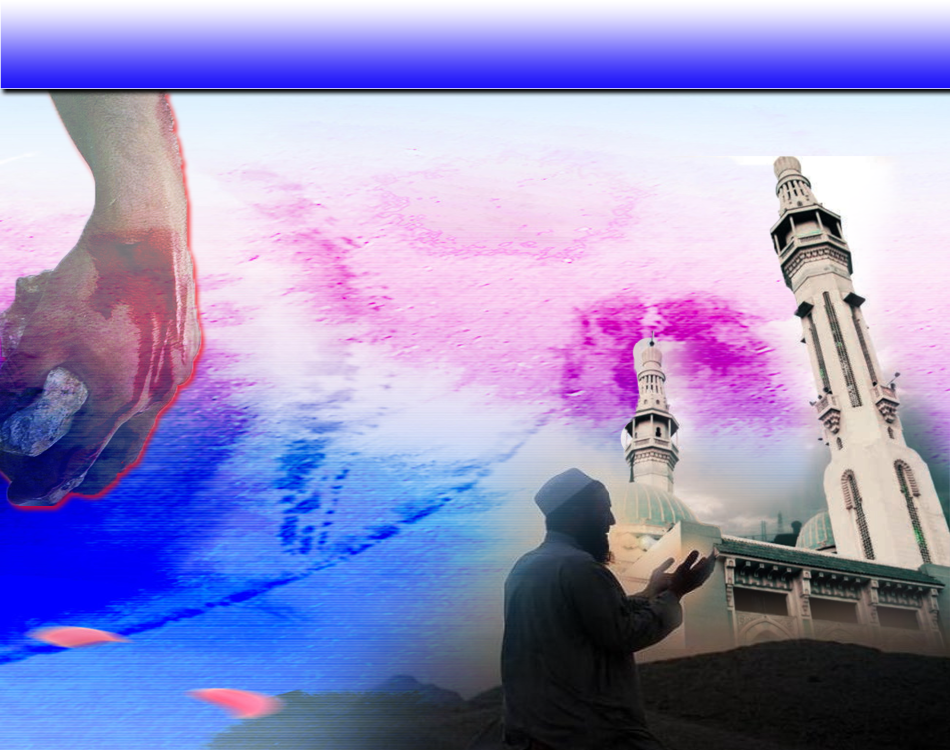 Seruan
Selawat dan salam kepada Rasulullah s.a.w.
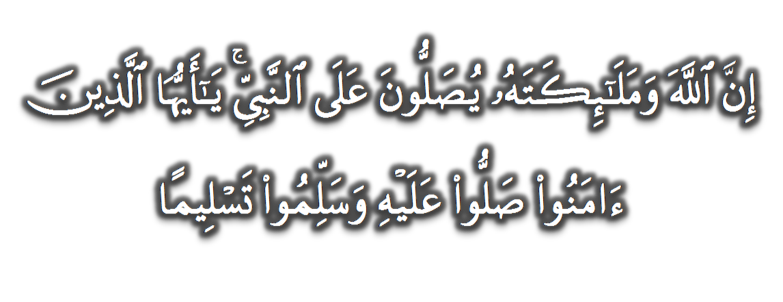 (Surah Al-Ahzab : Ayat 56)
“Sesungguhnya Allah Taala Dan Para MalaikatNya Sentiasa Berselawat Ke Atas Nabi (Muhammad).
Wahai Orang-orang Beriman! Berselawatlah Kamu 
Ke Atasnya Serta Ucapkanlah Salam Sejahtera Dengan Penghormatan Ke Atasnya Dengan Sepenuhnya”.
Selawat
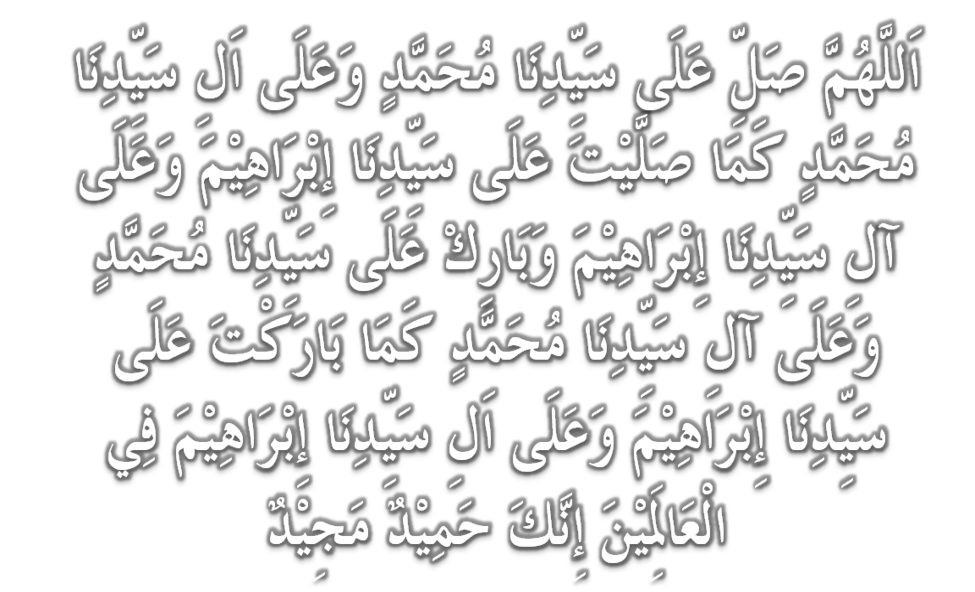 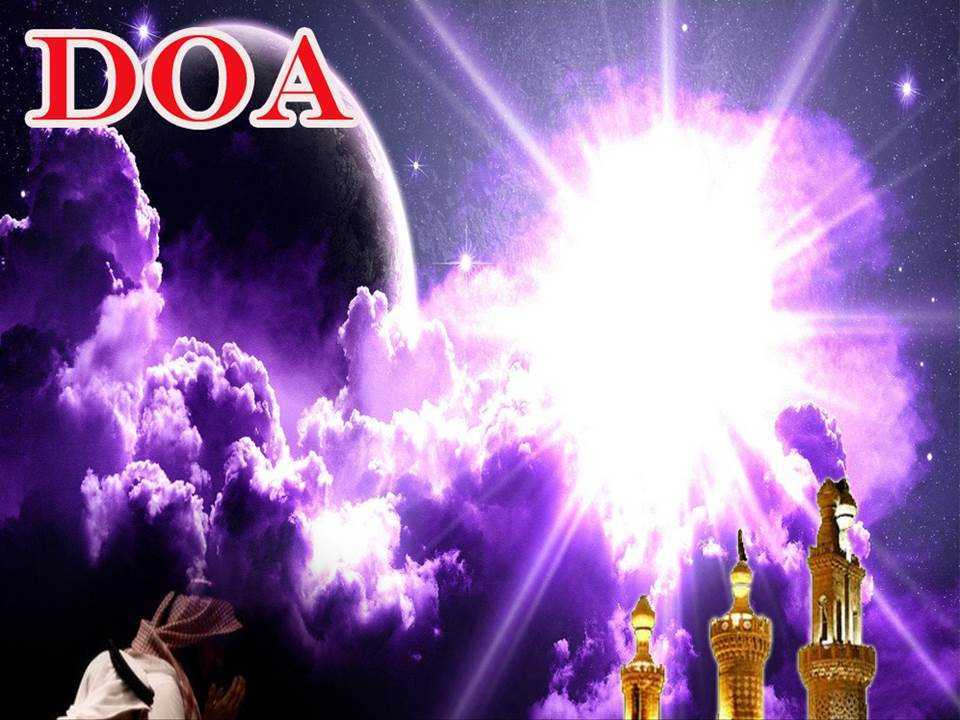 اللَّهُمَّ اغْفِرْ لِلْمُؤْمِنِيْنَ وَالْمُؤْمِنَاتِ، وَالْمُسْلِمِيْنَ وَالْمُسْلِمَاتِ، الأَحْيَاءِ مِنْهُمْ وَالأَمْوَات، 
إِنَّكَ سَمِيْعٌ قَرِيْبٌ مُجِيْبُ الدَّعَوَات.
Ya Allah, Ampunkanlah Dosa Golongan Muslimin Dan Muslimat, Mu’minin Dan Mu’minaat, samada yang  masih hidup atau yang telah mati. Sesungguhnya Engkau Maha Mendengar dan Maha Memakbulkan segala permintaan.
DOA
اللَّهُمَّ ادْفَعْ عَنَّا الْبَلاءَ وَالْوَبَاءَ وَالْفَحْشَاءَ مَا لا يَصْرِفُهُ غَيْرُكَ. اللَّهُمَّ إِنَّا نَعُوذُ بِكَ مِنَالبَرَصِ وَالْجُنُونِ وَالْجُذَامِ 
وَمِن سَيِّئِ الأَسْقَامِ. اللَّهُمَّ اشْفِ مَرْضَانَا وَارْحَمْ مَّوْتَانَا،
 وَالْطُفْ بِنَا فِيمَا نَزَلَ بِنَا.
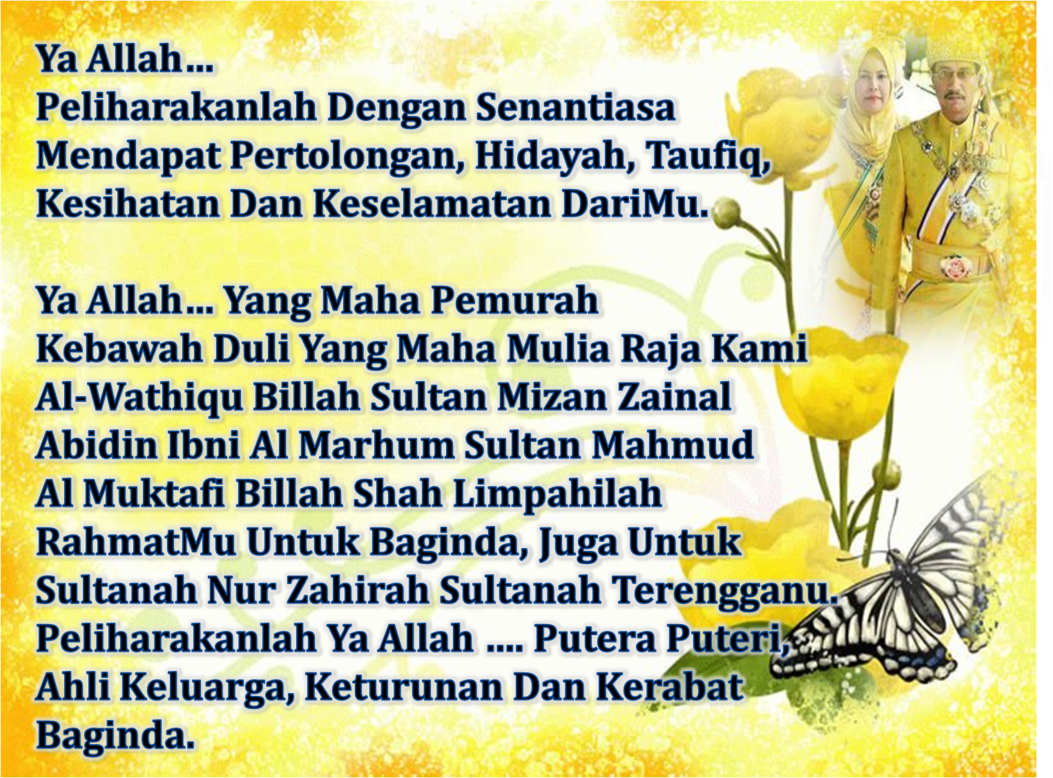 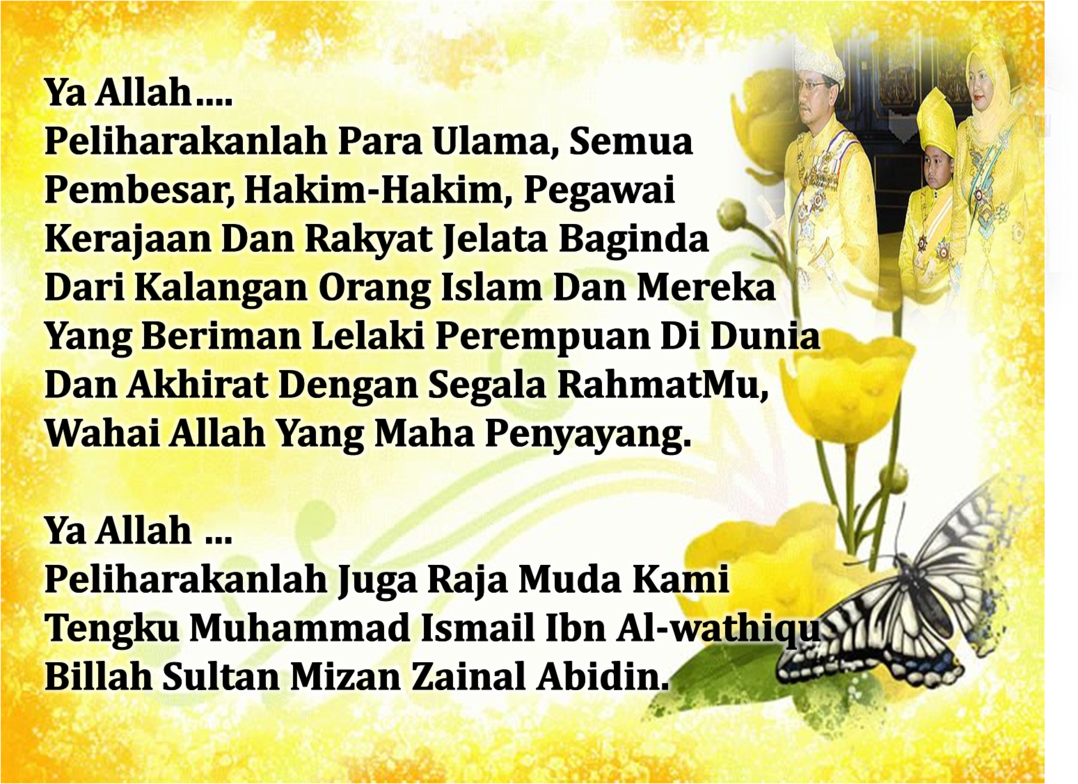 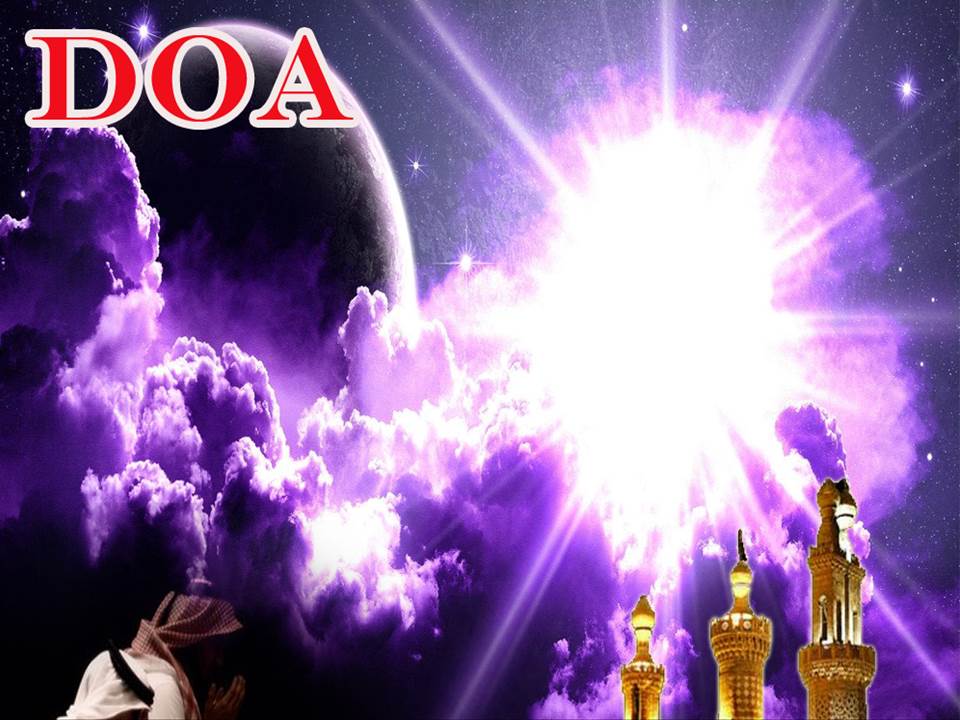 رَبَّنَا آتِنَا فِي الدُّنْيَا حَسَنَةً وَفِي الآخِرَةِ حَسَنَةً  وَقِنَا عَذَابَ النَّارِ. وَصَلَّى اللهُ عَلىَ سَيِّدِنَا مُحَمَّدٍ وَعَلىَ آلِهِ وَصَحْبِهِ وَسَلَّمْ. وَالْحَمْدُ للهِ رَبِّ الْعَالَمِيْنَ.
Ya Allah… 
Kurniakanlah Kepada Kami Kebaikan Di Dunia Dan Kebaikan Di Akhirat Serta Hindarilah Kami Dari Seksaan Neraka.
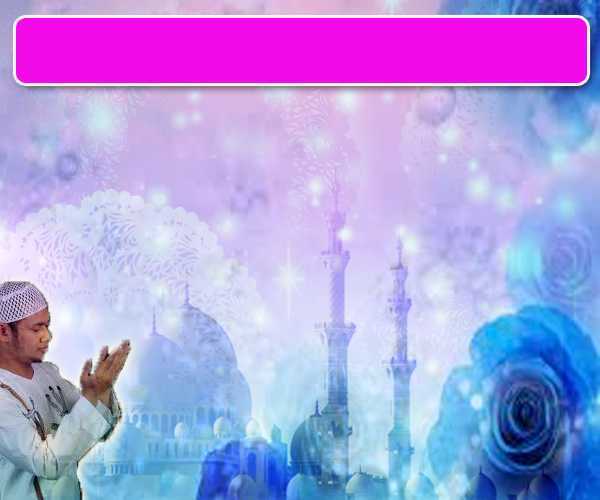 Wahai Hamba-hamba Allah….
Maka Ingatlah Allah Yang Maha Agung 
Nescaya Dia Akan Mengingatimu 
Dan Bersyukurlah Di Atas Nikmat-nikmatNya Nescaya Dia Akan Menambahkan Lagi Nikmat Itu Kepadamu, dan Pohonlah 
Dari Kelebihannya, Nescaya Akan Diberikannya  Kepadamu. Dan Sesungguhnya Mengingati Allah Itu Lebih Besar (Faedah Dan Kesannya) Dan (Ingatlah) Allah Mengetahui Apa  Yang Kamu Kerjakan.